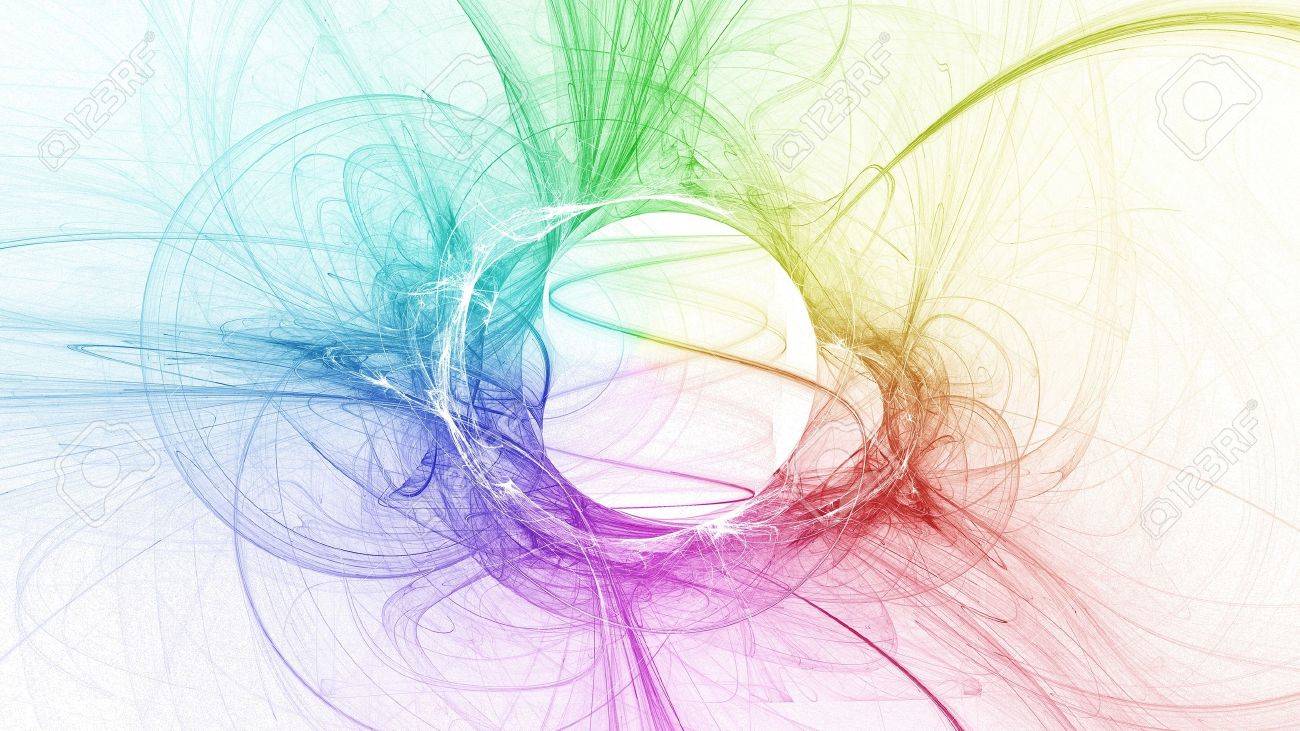 je
J’ai été
Tu as été
Il
Être au passé composé
ils
tu
nous
Ils ont été
elle
Elle a été
elles
Il a été
Vous
Vous avez été
Elles ont été
Nous avons été
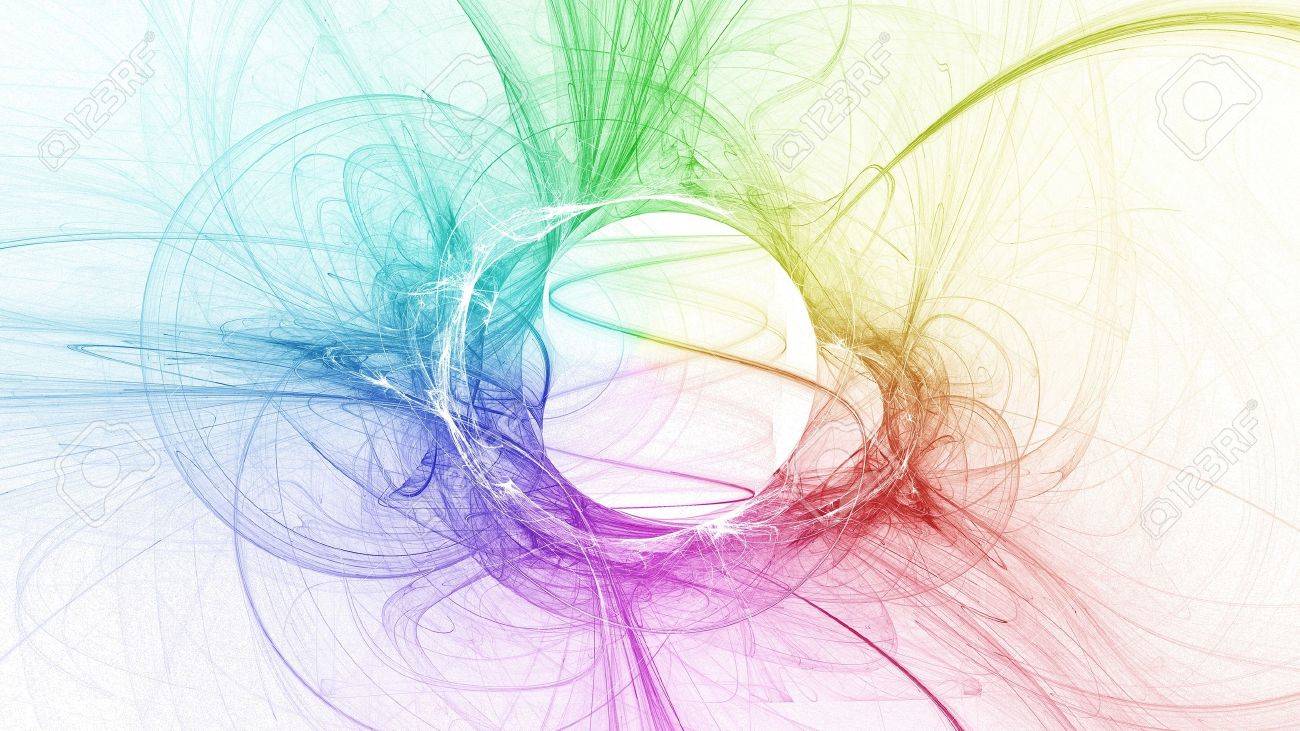 J’ai eu
Ils ont eu
Il a eu
Elle
Avoir au passé composé
Il
Elles ont eu
tu
vous
Nous avons eu
Nous
Tu as eu
Vous avez eu
elles
Elle a eu
je
ils
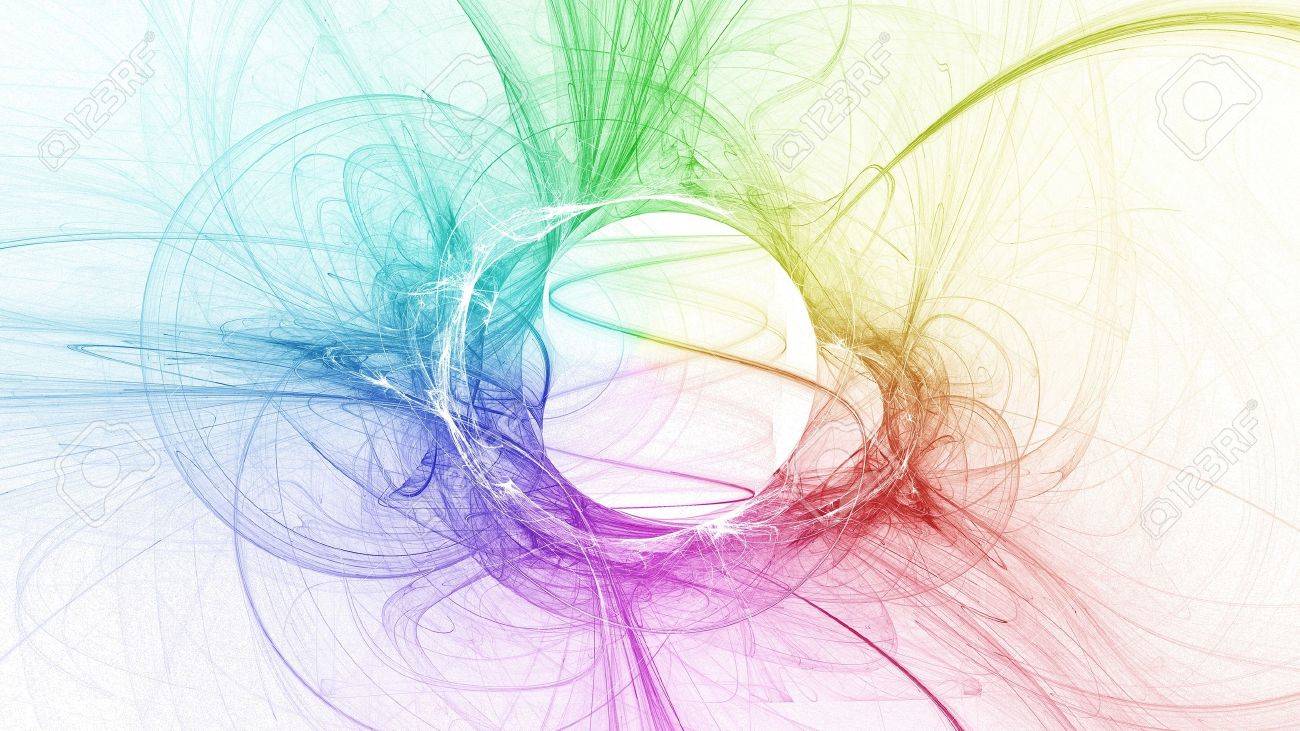 il
Nous (f)
Je suis allée
Nous sommes allés
Verbe aller au passé composé
Il est allé
Vous êtes allés
Je (f)
Vous (m)
elles
Elles sont allées
Elle
Nous sommes allées
ils
Elle est allée
Nous (m)
Ils sont allés
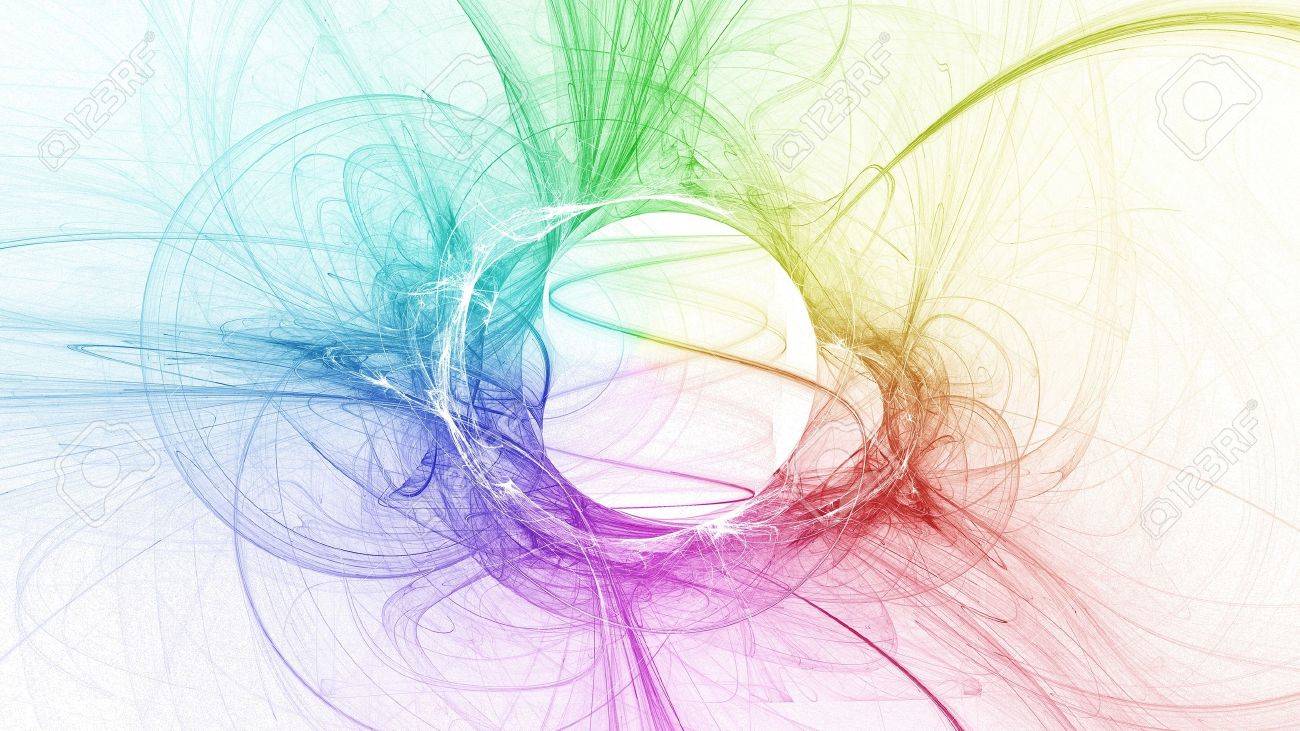 je
nous
Tu as mangé
Il
Passé composé avec avoir
J’ai dansé
Elle a chanté
tu
elle
elles
Elles ont pris
vous
Nous avons bougé
Ils ont volé
Vous avez écrit
Il a joué
ils
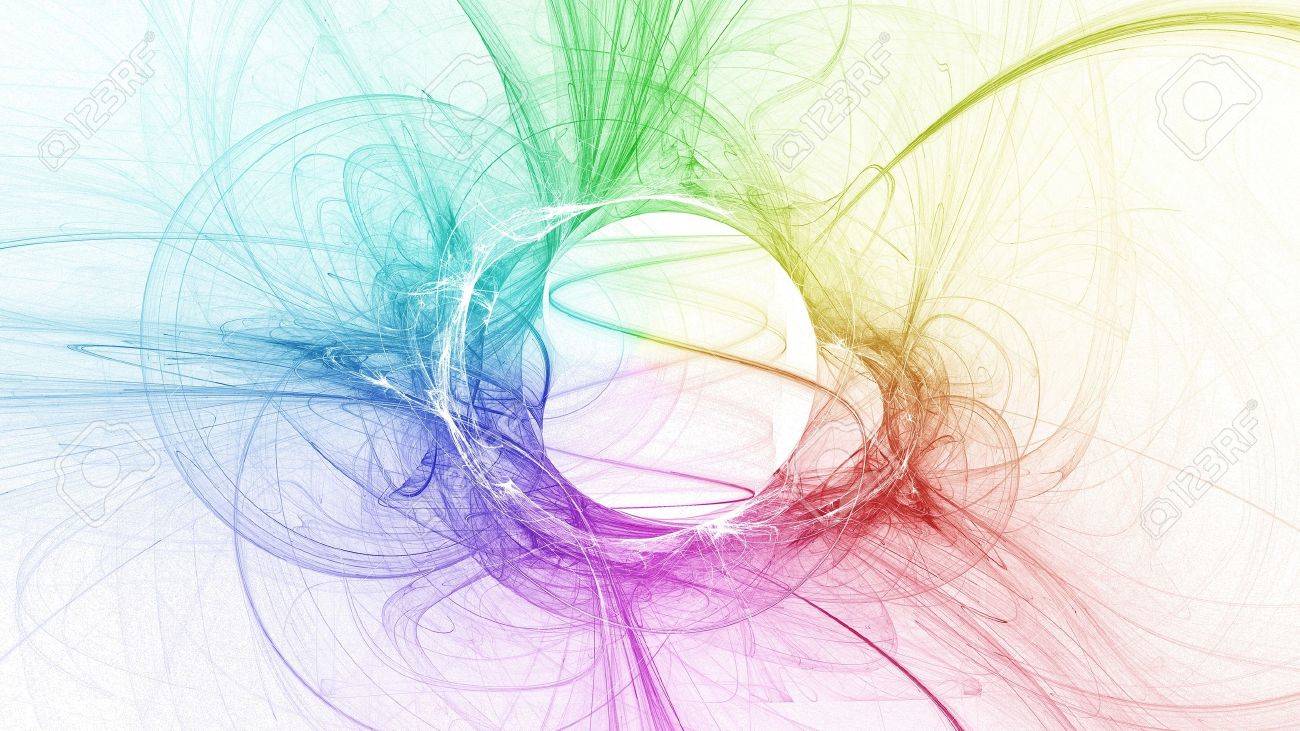 Ils
Tu (f)
Elle
Elle est descendue
Passé composé avec être
Je suis rentrée
Elle
Tu (m)
Elles sont venues
Ils sont partis
Vous (f)
Tu es arrivée
Vous êtes nés
Elle est tombée
Je (f)
elles
Tu es sorti